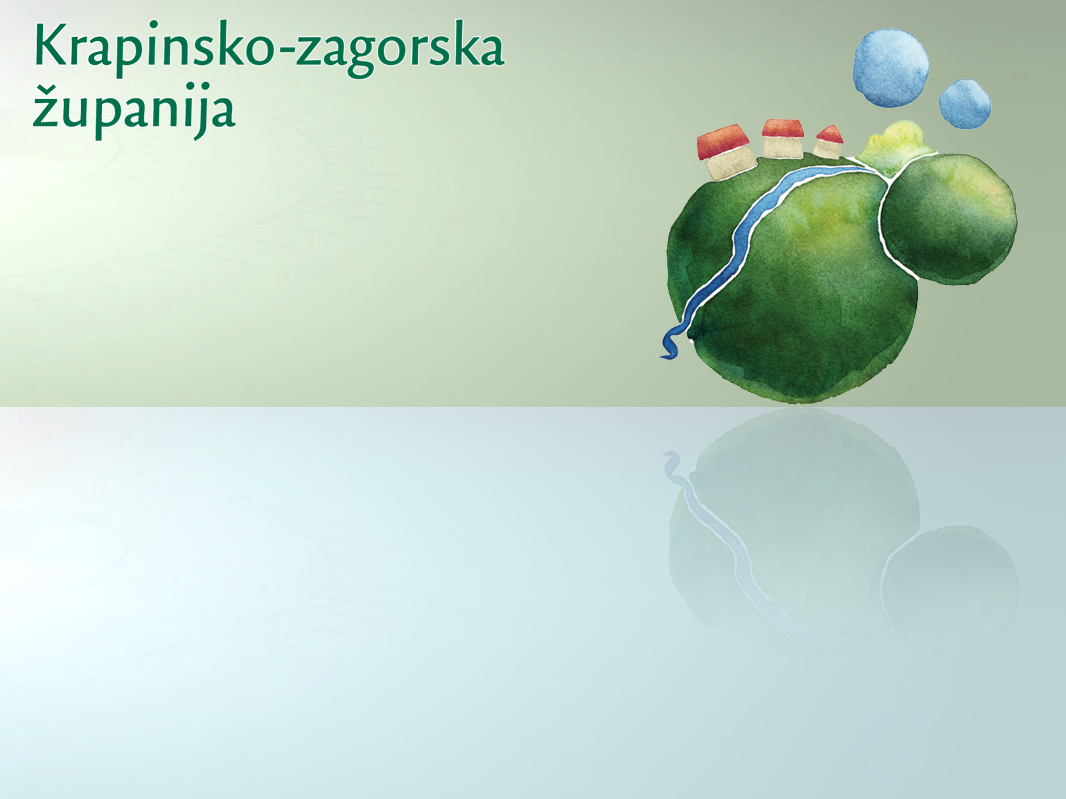 PRORAČUN  2023.
prosinac 2022. 					VODIČ  ZA GRAĐANE
ŠTO JE PRORAČUN?

Proračun je temeljni financijski dokument u kojem su iskazani svi planirani godišnji prihodi i primici te rashodi i izdaci. 
Proračun se odnosi na fiskalnu godinu koja prestavlja razdoblje od 12 mjeseci – od 1. siječnja do 31. prosinca.
Temeljni propis kojim su regulirana sva pitanja vezana uz proračun je Zakon o proračunu (Narodne novine 87/08, 136/12 i 15/15, dalje: Zakon)
Što se sve može saznati iz proračuna?

Ukupni prihodi i primici Županije te iz kojih se izvora ti prihodi i primici ostvaruju
Ukupni rashodi i izdaci te pregled tih rashoda i izdataka po projektima, programima, aktivnostima te izvorima financiranja tih rashoda i izdataka
Kako se donosi Proračun?

Proračun donosi predstavničko tijelo – Županijska skupština Krapinsko-zagorske županije.
Zakonom je propisano da se Proračun za iduću godinu donosi najkasnije do kraja tekuće godine,  a na prijedlog župana.
Sadržaj proračuna:

Opći dio proračuna – račun prihoda i rashoda te račun financiranja koji obuhvaća primitke od financijske imovine i zaduživanja te izdatke za financijsku imovinu i za otplatu kredita i zajmova.
Sadržaj proračuna:

Poseban dio proračuna – sastoji se od plana rashoda i izdataka Županije i njezinih proračunskih korisnika iskazanih po vrstama, raspoređenih u programe koji se sastoje od aktivnosti i projekata.
Sadržaj proračuna:

Proračunom su obuhvaćeni Proračunski korisnici  Krapinsko-zagorske županije (dalje u tekstu Proračunski korisnici)
Proračunski korisnici Proračuna su osnovne škole (ukupno 32), srednje škole (ukupno 9 s 2 učenička doma), zdravstvene ustanove (Opća bolnica Zabok i bolnica hrvatskih veterana, specijalne bolnice Krapinske Toplice i Stubičke Toplice, Zavod za javno zdravstvo, Dom zdravlja i Zavod za hitnu medicinu KZŽ), Ustanova za upravljanje zaštićenim dijelovima prirode, Zavod za prostorno uređenje i Zagorska razvojna agencija.
Sadržaj proračuna:

Odluka o izvršavanju proračuna – donosi se obavezno uz Proračun. Njome se uređuje struktura prihoda i primitaka te rashoda i izdataka proračuna, njegovo izvršavanje, opseg zaduživanja i jamstava, upravljanje financijskom i nefinancijskom imovinom, prava i obaveze proračunskih korisnika, utvrđuje se proračunska zaliha, utvrđuju se pojedine ovlasti župana u izvršavanju proračuna te druga pitanja u izvršavanju proračuna.
Izmjene i dopune proračuna

Ako se u tijeku proračunske godine zbog nastanka novih obaveza za proračun, povećaju rashodi i/ili izdaci, odnosno smanje prihodi i/ili primici, Županijska skupština na prijedlog župana donosi izmjene i dopuna proračuna. Izmjene i dopune proračuna vrše se uravnoteženjem prihoda i primitaka s rashodima i izdacima.
Polugodišnji izvještaj o izvršenju proračuna

Izrađuje ga upravni odjel nadležan za financije i  proračun te dostavlja županu najkasnije do 5. rujna tekuće proračunske godine,
Župan ga dostavlja Županijskoj skupštini na donošenje najkasnije do 15. rujna tekuće proračunske godine.
Godišnji izvještaj o izvršenju Proračuna

Izrađuje ga upravni odjel nadležan za financije i proračun te dostavlja županu najkasnije do 1. svibnja tekuće godine za prethodnu godinu,
Župan ga dostavlja Županijskoj skupštini na donošenje najkasnije do 1. lipnja tekuće godine za prethodnu godinu.
Jedno od najvažnijih načela proračuna jest da isti mora biti uravnotežen – ukupna visina planiranih prihoda i primitaka mora biti jednaka ukupnoj visini planiranih rashoda i izdataka.
Odakle dolazi novac u Proračun?

Porez  na dohodak
Porez na nasljedstva i darove
Porez na cestovna motorna vozila 
Porez na automate za zabavne igre
Pomoći od međunarodnih organizacija i tijela EU (za projekte)
Pomoći iz proračuna (Državni proračun, proračuni općina i gradova – za zajedničke programe, aktivnosti i projekte)
Odakle dolazi novac u Proračun?

Pomoći iz izvanproračunskih korisnika (Hrvatski zavod za zapošljavanje)
Pomoći Državnog proračuna za decentralizirane funkcije (zakonski standard za osnovne i srednje škole, učeničke domove, zdravstvene ustanove, centre za socijalnu skrb)
Prihodi od financijske imovine (kamate, tečajne razlike, višak poslovanja pravnih osoba kojima je Županija osnivač)
Prihodi od nefinancijske imovine (koncesije, naknada za nedozvoljeno izgrađene građevine)
Odakle dolazi novac u Proračun?

Prihodi od upravnih i administrativnih pristojbi (županijske upravne pristojbe i državni biljezi)
Prihodi po posebnim propisima (izdavanje dozvola za linijski prijevoz, refundacije i sl.)
Prihodi od donacija (stipendije, manifestacije i sl.)
Prihodi od prodaje (rashodovana službena vozila)
Primici od financijske imovine i zaduživanja (primici od kreditnog zaduženja, povrati deponiranih sredstava za kredite dane poduzetnicima i poljoprivrednicima)
Kamo odlazi novac iz Proračuna ?
Zdravstvo
Obrazovanje, 
Udruge, civilno društvo, Crveni križ, Vatrogasna zajednica
Programi i projekti u gospodarstvu, poljoprivredi, prometu, komunalnom gospodarstvu
Programi i projekti iz područja gospodarenja otpadom, zaštite okoliša, prostornog uređenja i gradnje
Donacije, potpore, pomoći, subvencije
Izvršno i predstavničko tijelo Županije
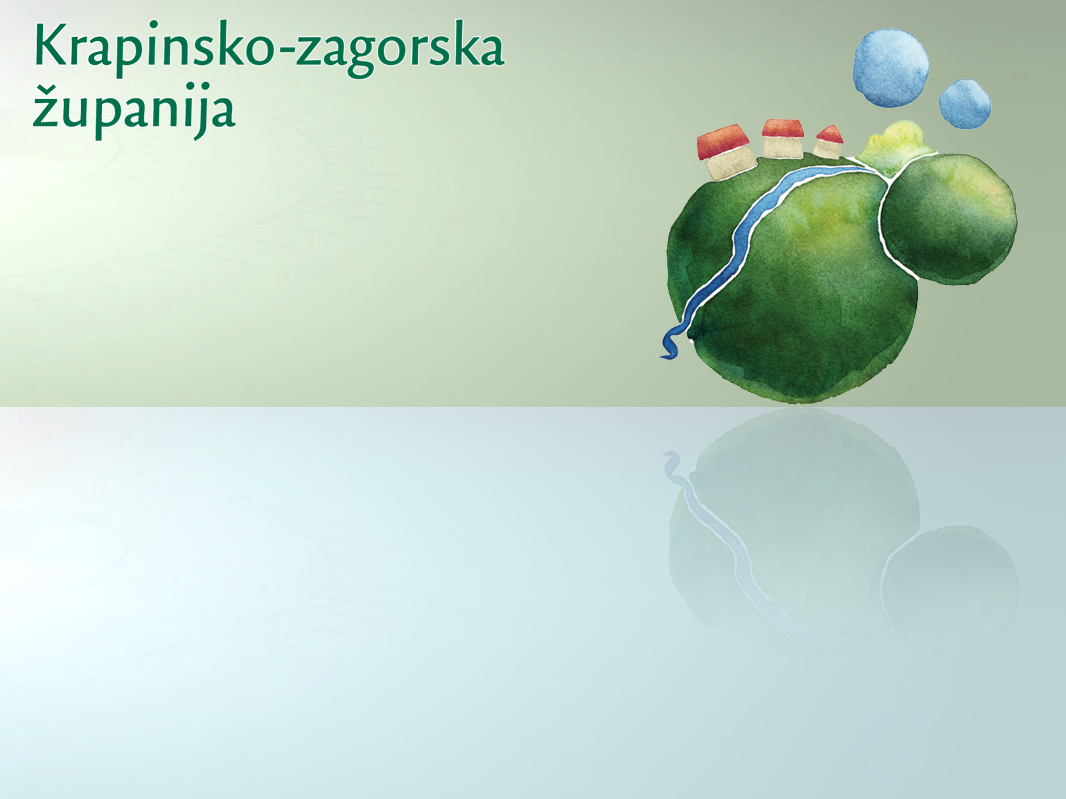 Proračun Krapinsko-zagorske županije  za  2023. godinu
metodologija izrade proračuna 
 
 
   proračun obuhvaća prihode i primitke te 
     rashode i izdatke Krapinsko-zagorske županije te svih njezinih proračunskih korisnika
Ukupno 51 proračunski korisnik 
32 osnovne škole
9 srednjih škola
OB Zabok
2 Specijalne bolnice
Dom zdravlja KZŽ
Zavod za hitnu medicinu
Zavod za javno zdravstvo
Zavod za prostorno uređenje
Javna ustanova za upravlj. zaštićenim dijelovima prirode 
Zagorska razvojna agencija
Dom za žrtve nasilja u obitelji Novi početak
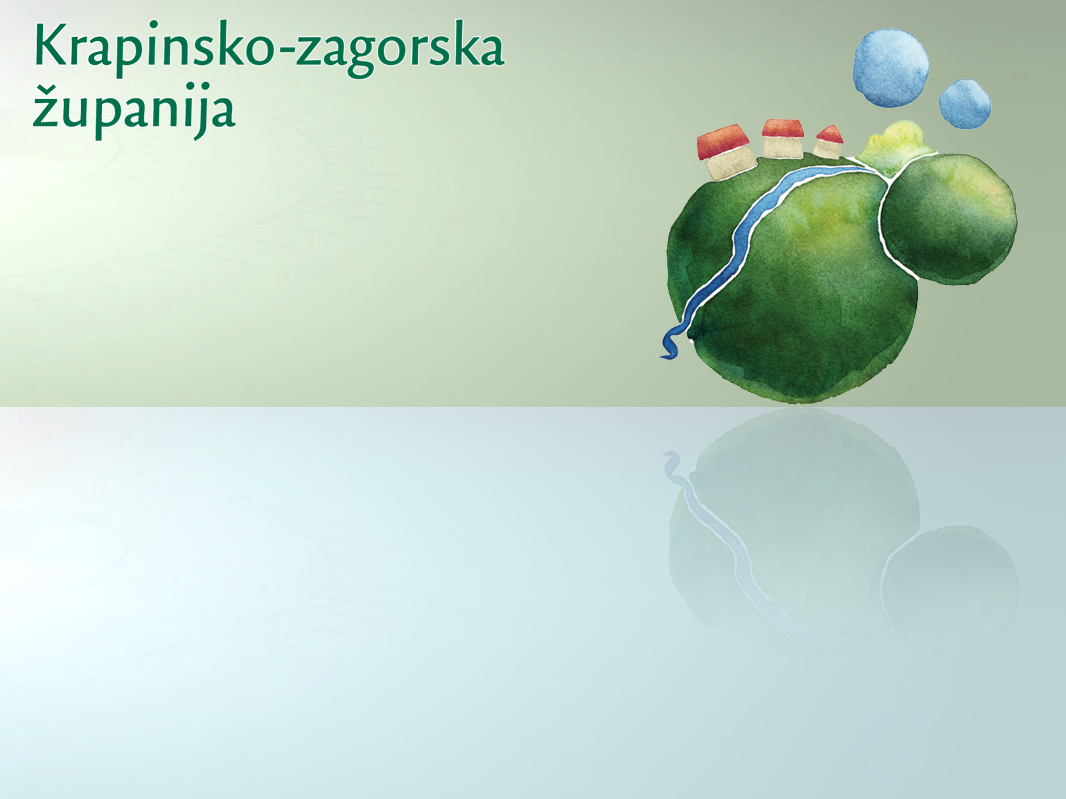 Prijedlog  proračuna za 2023. g.
10. sjednica Županijske skupštine
Krapina, 16.prosinac 2022.
Plan proračuna Županije zajedno 
s proračunskim korisnicima

202.267.449,59 eur (1.523 mln kn)
(+41.731.711,58 eur ili 26%;( 314,4 mln kn)
prethodni plan 160.535.738,01 eur(1.209 mln kn)
Plan proračuna Krapinsko-zagorske županije 
bez proračunskih korisnika  

47.479.809,82 eur (357,7 mln kn)
+11.834.697,58 eur ili 33%; (89,1 mln kn)
prethodni plan 35.645.112,24 eur(268,6 mln kn)
Struktura prihoda prema vrsti
Rashodi i izdaci prema organizacijskoj klasifikaciji
Obrazovanje – 10.872.120 (81,9 mln kn)
5.541.220 – decentralizirana sredstva
2.853.540 – prijevoz učenika (SŠ)
1.055.280 – stipendije, natjecanja i dr. edukativni programi
   690.900 – EU soft projekti (Baltazar, Zalogajček,
                     Shema,profesor Baltazar online)
   425.920 – tekuće i investicijsko održavanje
   291.990 – radne bilježnice za učenike OŠ 
    13.270 – Visokoškolski programi
10,9 mln. eur / 47,5 mln. eur
Kapitalni projekti – 17.499.930 (131,8 mln kn)
  7.500.000 – Fond solidarnosti-vraćanje u ispravno radno stanje
  2.654.460 – RCKTU-sportska dvorana
  2.025.000 – Obnova od potresa –Dvorac Stubički Golubovec
  1.558.770– projekt „Novi početak” 
  1.071.740 – izgradnja PŠ Laz Bistrički 
     617.510 - izgradnja PŠ Putkovec
     449.000 –Regionalni centar kompetencija 
     286.900 – izgradnja COO Kr.Toplice 
     256.250– dodatna ulaganja OŠ Tuhelj i PŠ Gorjakovo
     238.920 – poligon, kamion-SŠ Konjšćina
    199.080 – izgradnja dvorane OŠ Stubičke Toplice
    181.350 – projekt Hypokrat
    176.420 - projekt CRO-SI-SAFE
       98.000 – ZEZ Stubički Golubovec 
       66.400 – PTD za škole
       60.950 – Digitalna transformacija KZŽ 
       33.180- dvorana Zlatar
      13.000 – dogradnja SB Kr.Toplice
      13.000– dogradnja SB St.Toplice
27,8 / 47,5
Javna uprava i administracija – 4.466.245 (33,6 mln kn)

4.092.845 – županijska administracija 
     2.967.360 - rashodi za zaposlene
1.019.305 – materijalni rashodi
    106.180 – tekuća pričuva
318.400– aktivnosti Ureda župana i Županijske skupštine
55.000 – Međunarodna suradnja i promocija EU projekata
32,3 / 47,5
Zdravstvo i socijalna skrb – 3.372.034 (25,4 mln kn)

2.518.394 – decentralizirana sredstva 
   392.860 – hitna medicinska služba
   137.130 – programi prevencije i edukacije
     66.000 – mrtvozorstvo
     47.830 – pronatalitetni dodatak
     39.900 – pomoći zdravstvenim ustanovama
     33.200 – pomoć obiteljima i samcima
     33.180 – Županija-prijatelj djece
     30.530 – provedba Socijalnog plana
     26.550 – dječji participativni proračun
     26.540 – ostali programi
     13.280 – palijativna skrb
       6.640 – rana intervencija
35,7 / 47,5
Potpore – 1.725.910 (13 mln kn)

577.500 – subvencija kamata poduzetnicima
507.160 – poljoprivreda i manifestacije vezane uz polj. 
201.200 – Turistička zajednica KZŽ
155.300 – Poslovno-tehnološki inkubator
  85.650 – gospodarske manifestacije i sajmovi
  66.400 – potpore u  turizmu
  40.000 – proizvođači zagorskih mlinaca
  26.500 – „start up” tvrtke  
  26.500 – tradicionalni obrti
  13.200 – suf.certifikata za obnovu kuća
37,4 / 47,5
Povezana društva i ustanove – 1.137.621 (8,5 mln kn)

331.510 – Zavod za prostorno uređenje
269.441 – Javna ustanova za upr. zašt. dijel. prirode
217.160 – ZARA
   93.000 – REGEA
   83.000 – Poduzetnički centar
   66.370 – RCGO Piškornica
   44.000 – IPZP
   26.500– Dom za žrtve nasilja u obitelji  Novi početak
38,5 / 47,5
Kultura, sport i udruge – 1.353.650 (10,2 mln kn)

379.020 – udruge (civilne, braniteljske, Crveni križ, mladi, starije i ranjive skupine)
264.130– Sport
201.230 – zaštita spomenika kulture
191.800 – Program kulturnog razvitka
152.900 – Vatrogasna zajednica KZŽ
  95.560 – Civilna zaštita
  69.010 – izdavačka djelatnost
39,9 / 47,5
Zaštita okoliša, promet i 
komunalna infrastruktura – 6.326.560(47,7 mln kn)

5.310.000 – sanacija šteta od potresa na području KZŽ
   311.300 – sanacija klizišta i šteta od el. nepogoda
   238.170 – subvencije i sigurnost u prometu
   159.270 – Fond za obnovu grada Zagreba, Zagrebačke i Krapinsko- 
                         zagorske Županije
     82.100 – vodoopskrba i odvodnja
     73.690 –  programi i studije vezane uz zaštitu okoliša
     66.370 – sanacija odlagališta
     38.510 – gospodarenje otpadom 
     17.900 – Krapinsko-zagorski aerodrom
     14.750 – prostorne podloge
     14.500 – prometna i širokopojasna infrastruktura
46,2 / 47,5
Krediti i ostalo – 725.740 (5,5 mln kn)

390.160 – dugoročni kredit za kapitalne projekte
      	(PTI,EO škola,projekt Prim.zdravstvena zaštita,PŠ         	Martinišće,sportska dvorana OŠ Đurmanec,kupnja 	dvorca St.Golubovec, izgradnja RCKTU)
137.730 – povrat beskamatnog zajma 
	(povrat poreza na dohodak po god. prijavi –preostali 	dug iz 2022-povrat 1-4 2023)
102.470 – kamate
  52.510 – glavnica i kamate SB Stubičke Toplice 
  42.870 – ostale aktivnosti kroz Proračun, pojedinačno manjih iznosa
47,5 / 47,5
Tabela br. 2.: Struktura prihoda prema namjeni
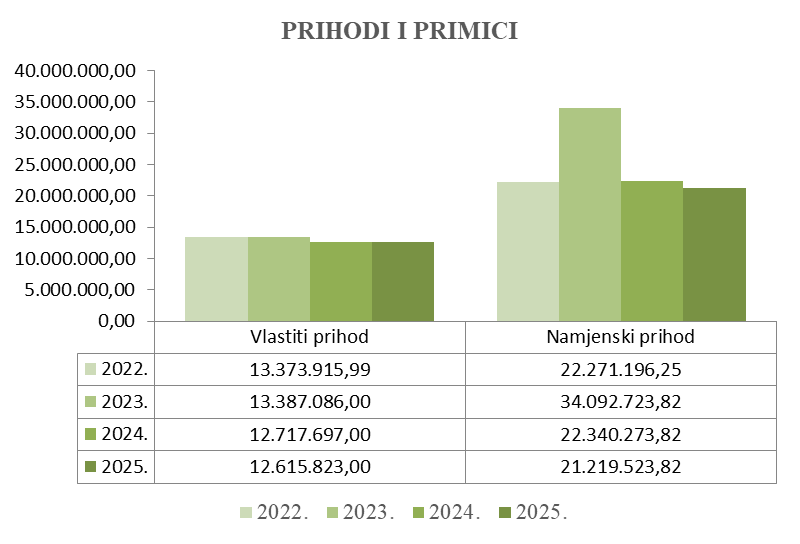 Hvala na pažnji!